MEASURES G AND C
PROJECT UPDATES
FH Academic Senate Presentation
27 February 2023
MEASURE G – PROJECT LIST
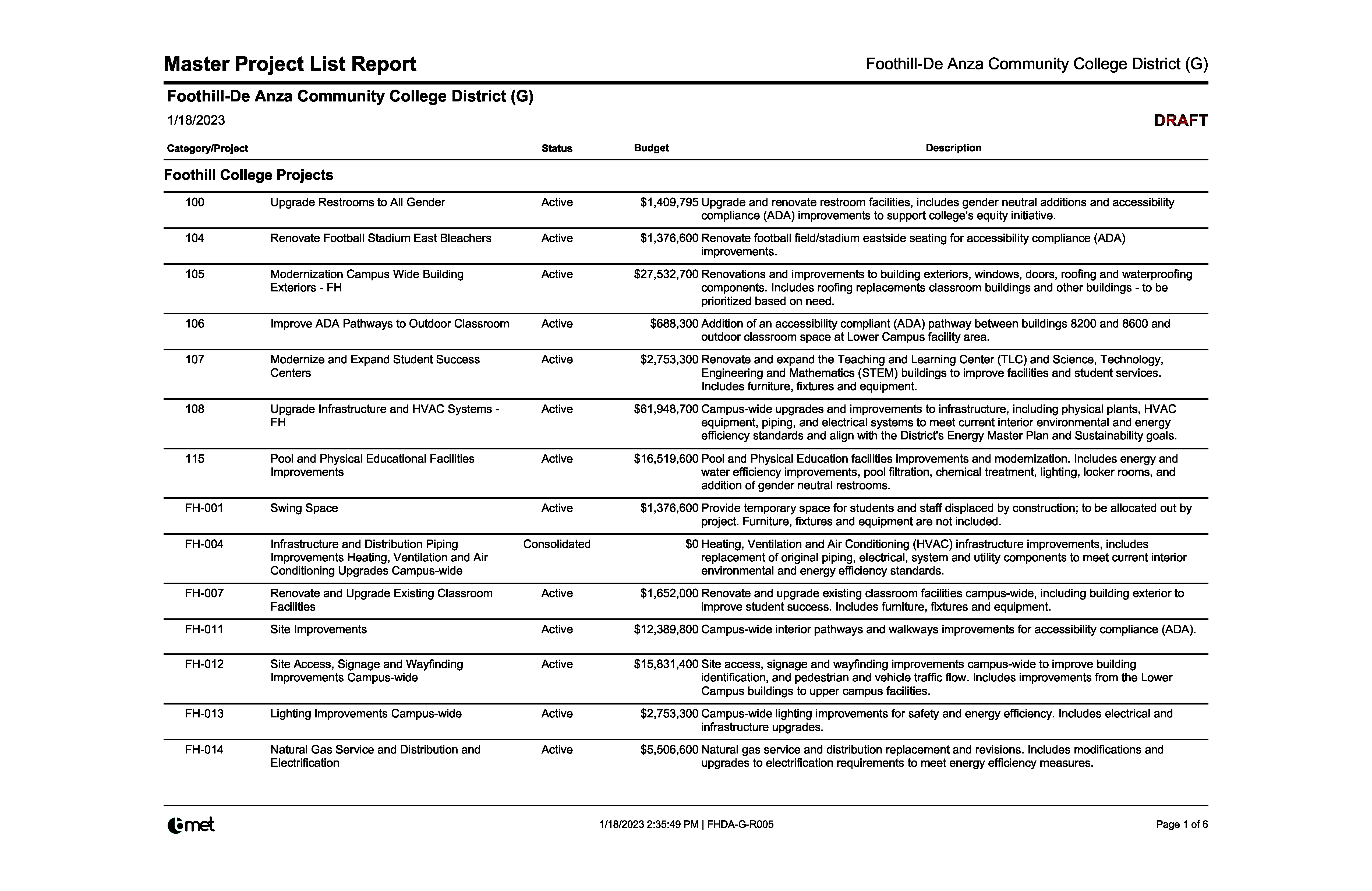 MEASURE G – PROJECT LIST
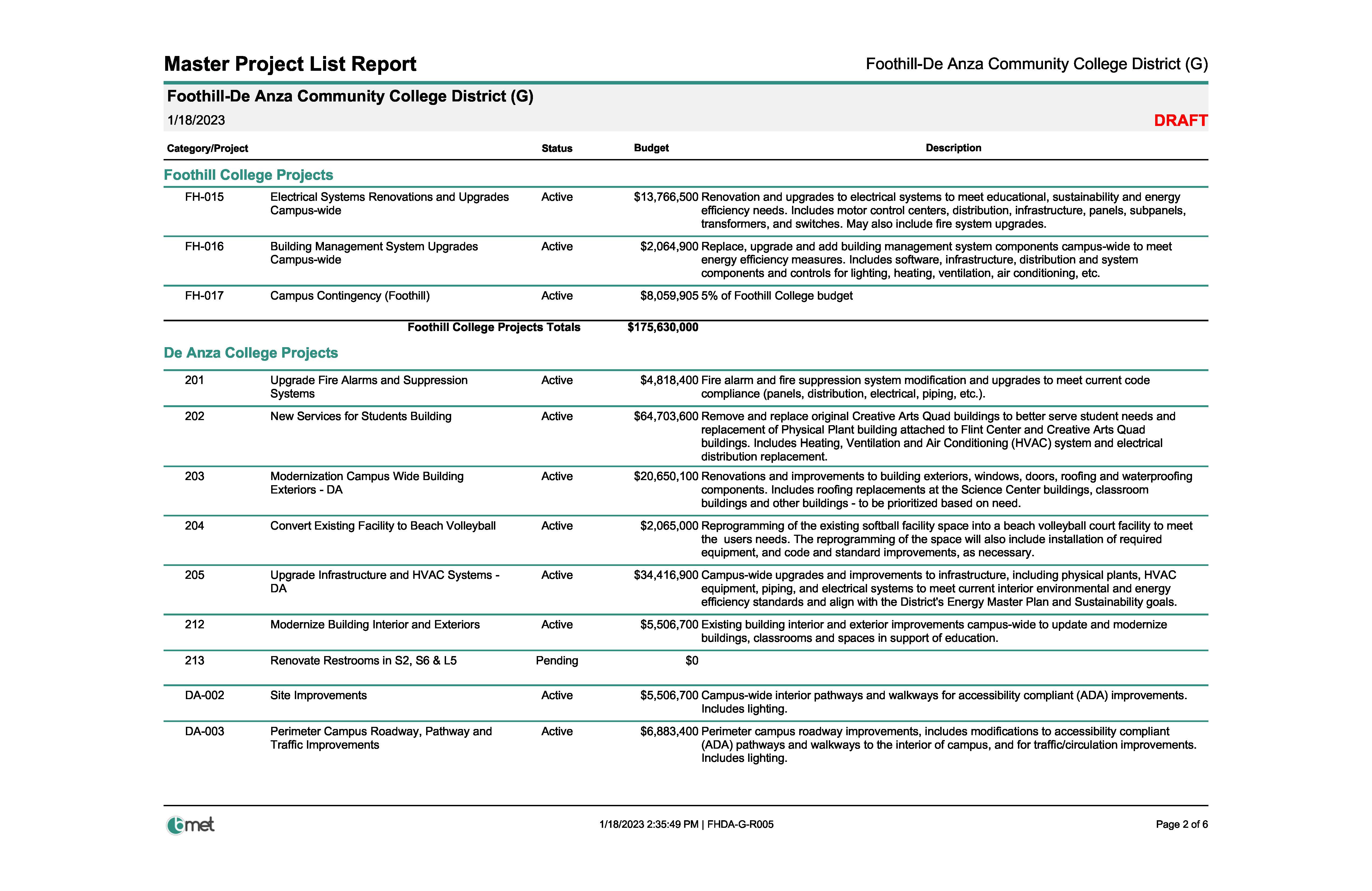 DESIGN PROCESS
▪	Kick-off meeting scheduled after Board approval and Agreements executed. Who?
	What? When?


▪	Who are the stakeholders?  Decision Makers vs. Input providers.
		•	Stakeholders – anyone who has an interest in the project.
		•	Decision Makers – Scope and Budget - Senior Leadership
		•	Input Providers – Influences the Decision Makers – Faculty, Students,
			Outside Community


▪	What is District goals of the project and confirmation of the budget.


▪	When is the anticipated completion?


▪	Communication through periodic updates.
DESIGN PROCESS
MEASURE G PROJECTS
UPGRADE RESTROOMS TO ALL GENDER
▪	Scope:	Upgrade and renovate restroom facilities, includes gender neutral
		additions and accessibility compliance (ADA) improvements, to support
		college’s equity initiative. 


▪	Design Team:	Stienberg Hart (Architects), College, Facilities and Gilbane


▪	Current Project Budget:  $1,409,795 (Original Budget $688,300)


▪	Status:  Division of the State Architect’s Office (DSA) Submittal February, 2023
UPGRADE RESTROOMS TO ALL GENDER
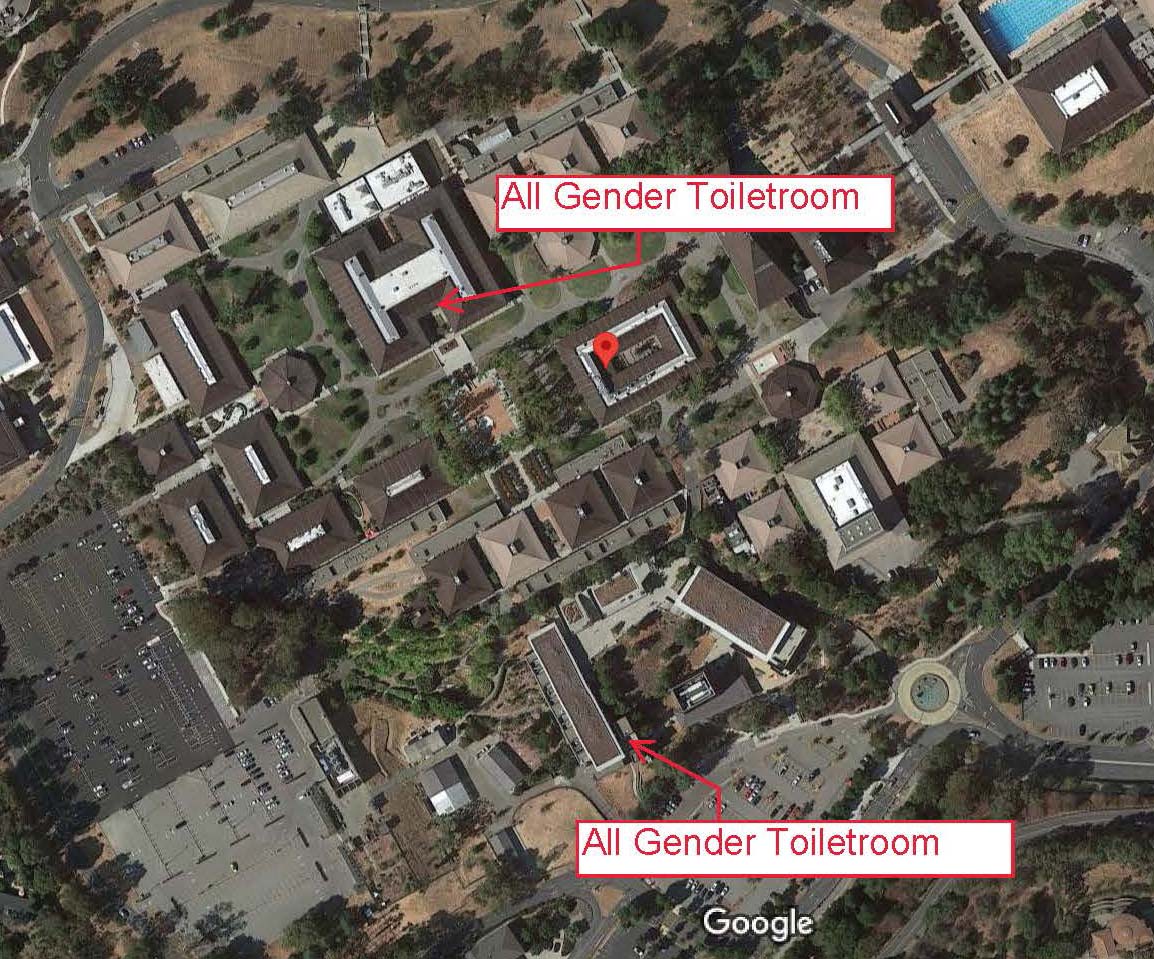 UPGRADE RESTROOMS TO ALL GENDER
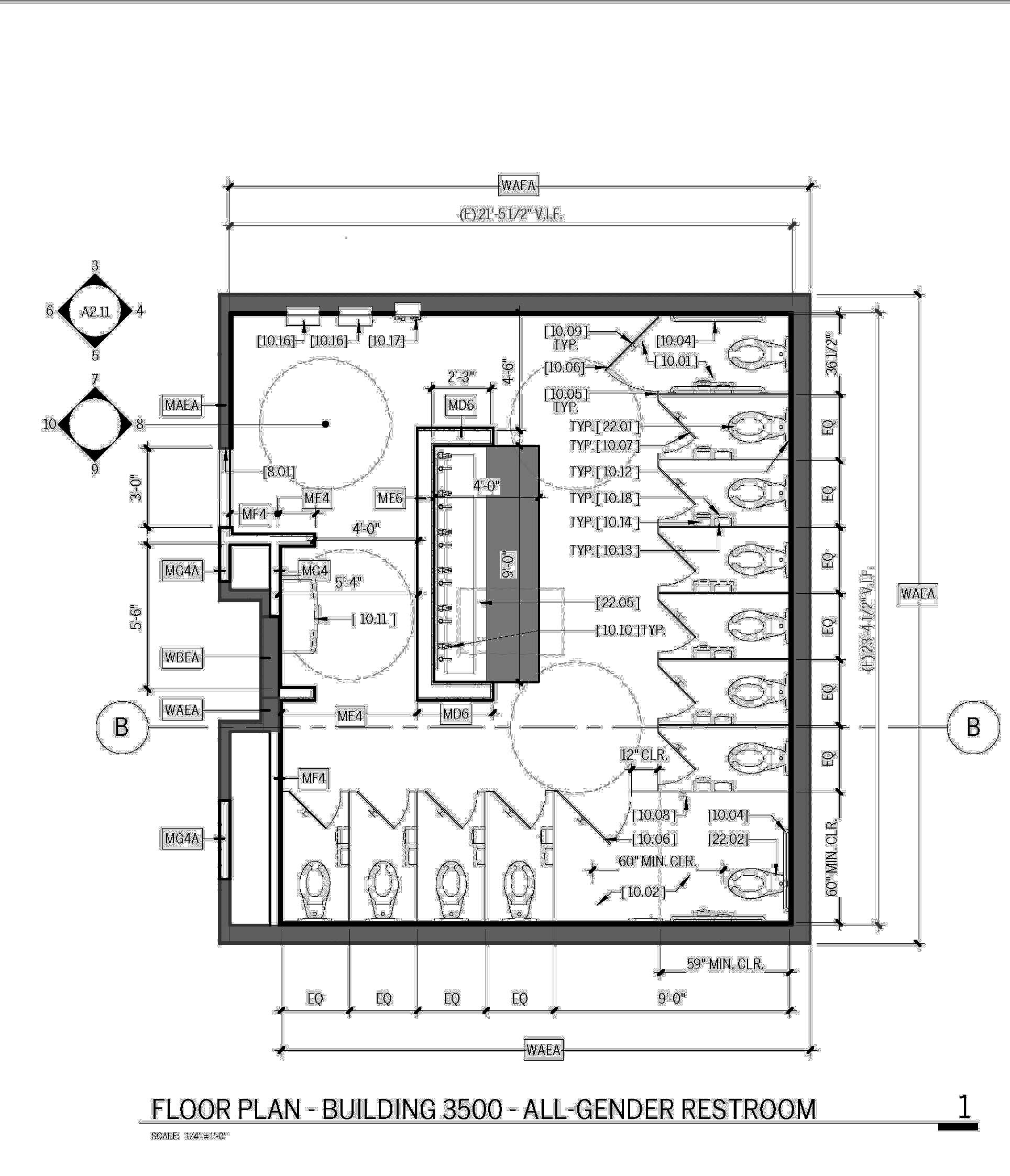 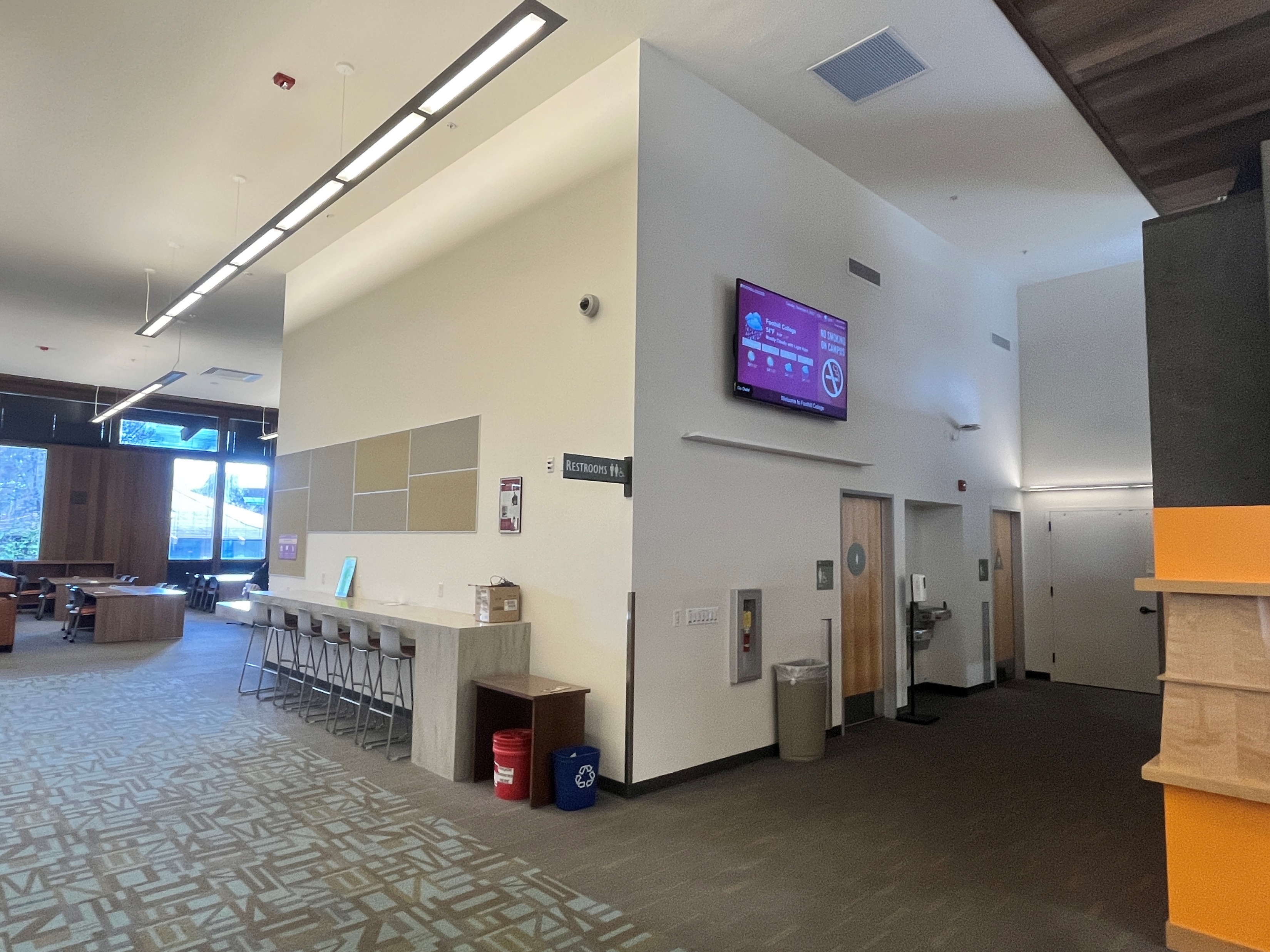 UPGRADE RESTROOMS TO ALL GENDER
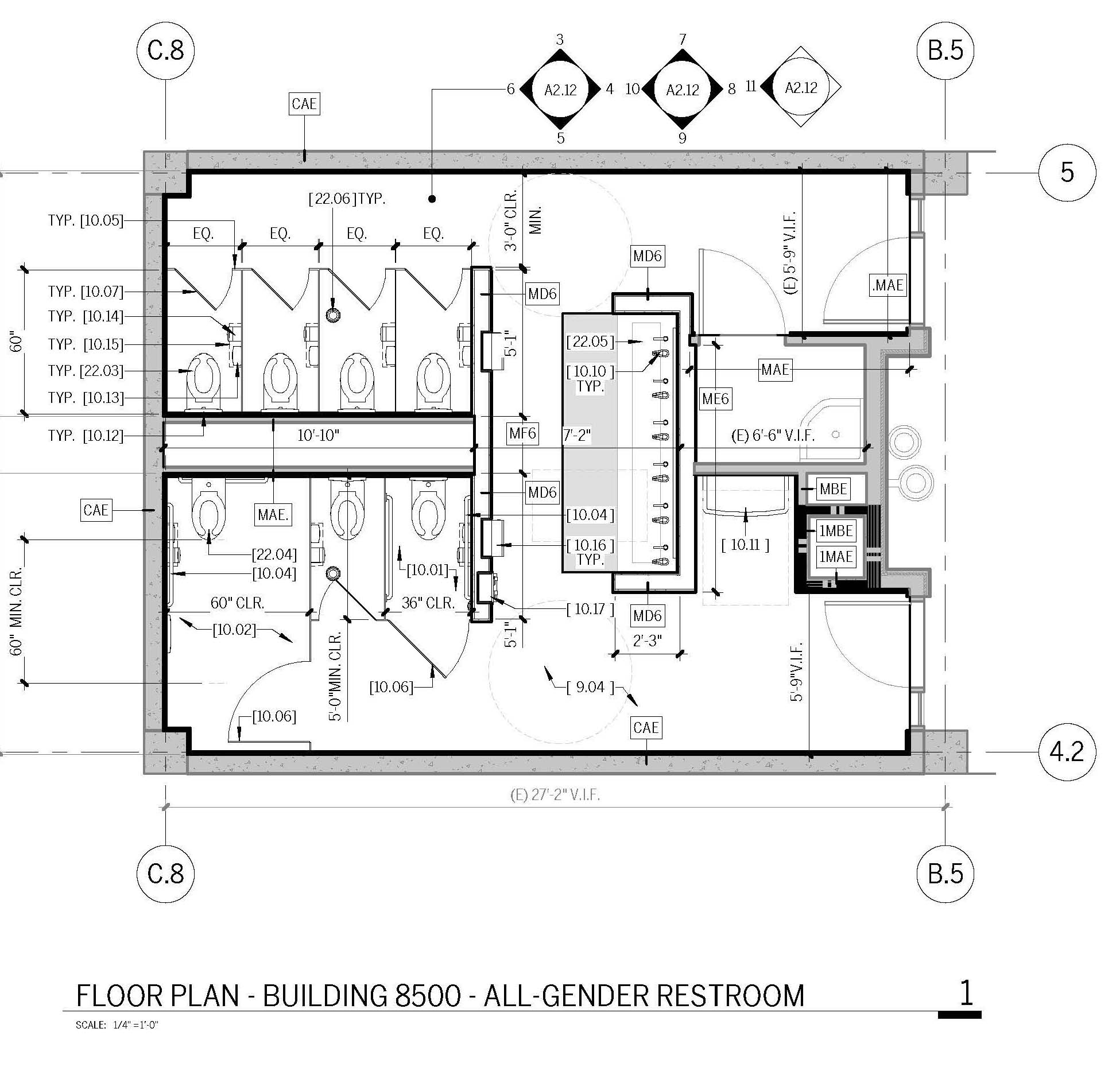 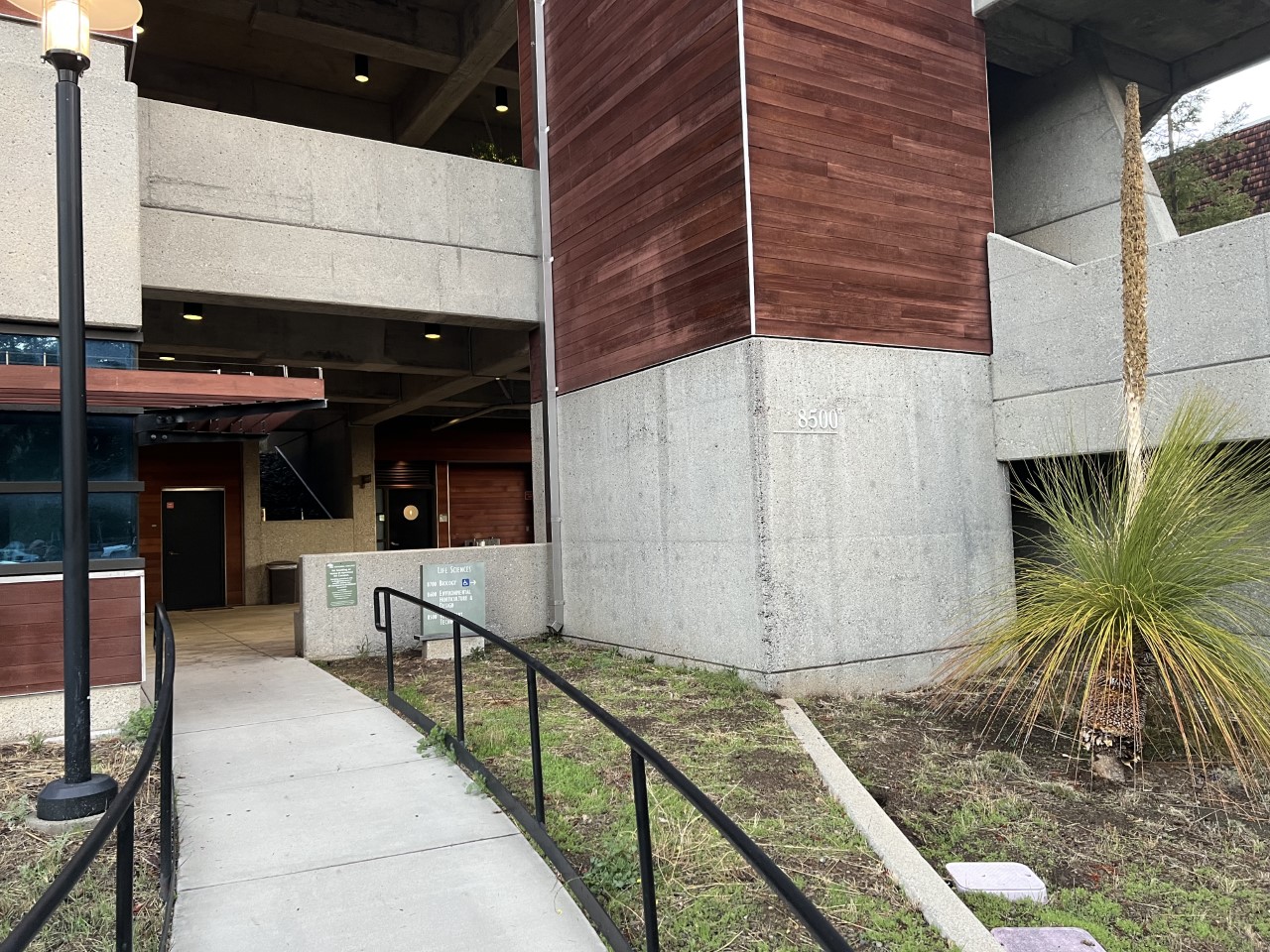 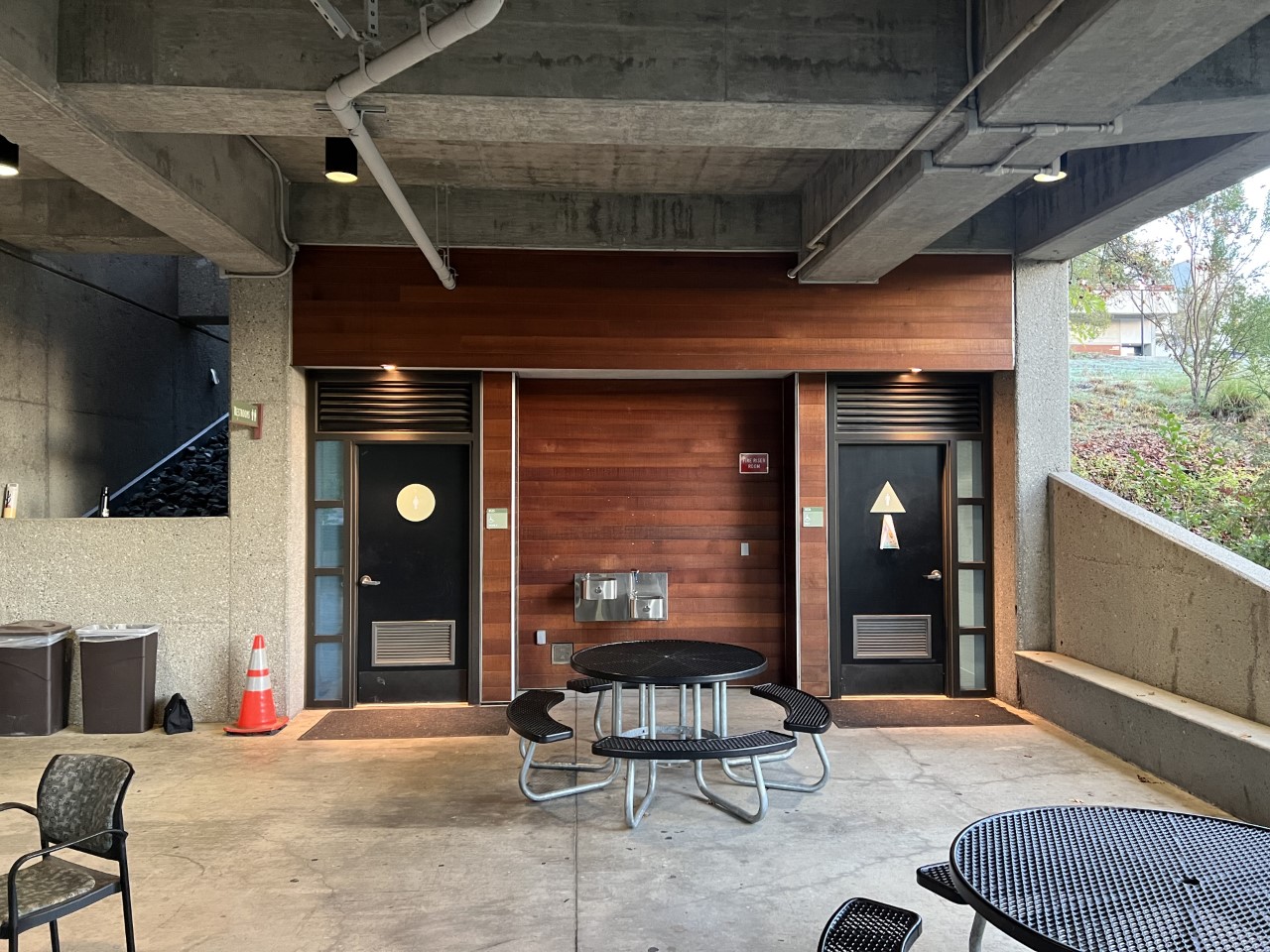 RENOVATE FOOTBALL STADIUM EAST BLEACHERS
▪	Scope:	Renovate football field/stadium east side seating for accessibility
		compliance (ADA).


▪	Design Team:  Loving & Campos(Architects), College Athletics, Facilities and
		Gilbane


▪	Current Project Budget:  $1,376,600  


▪	Status: Division of the State Architect’s Office (DSA) Submittal December, 2022
RENOVATE FOOTBALL STADIUM EAST BLEACHERS
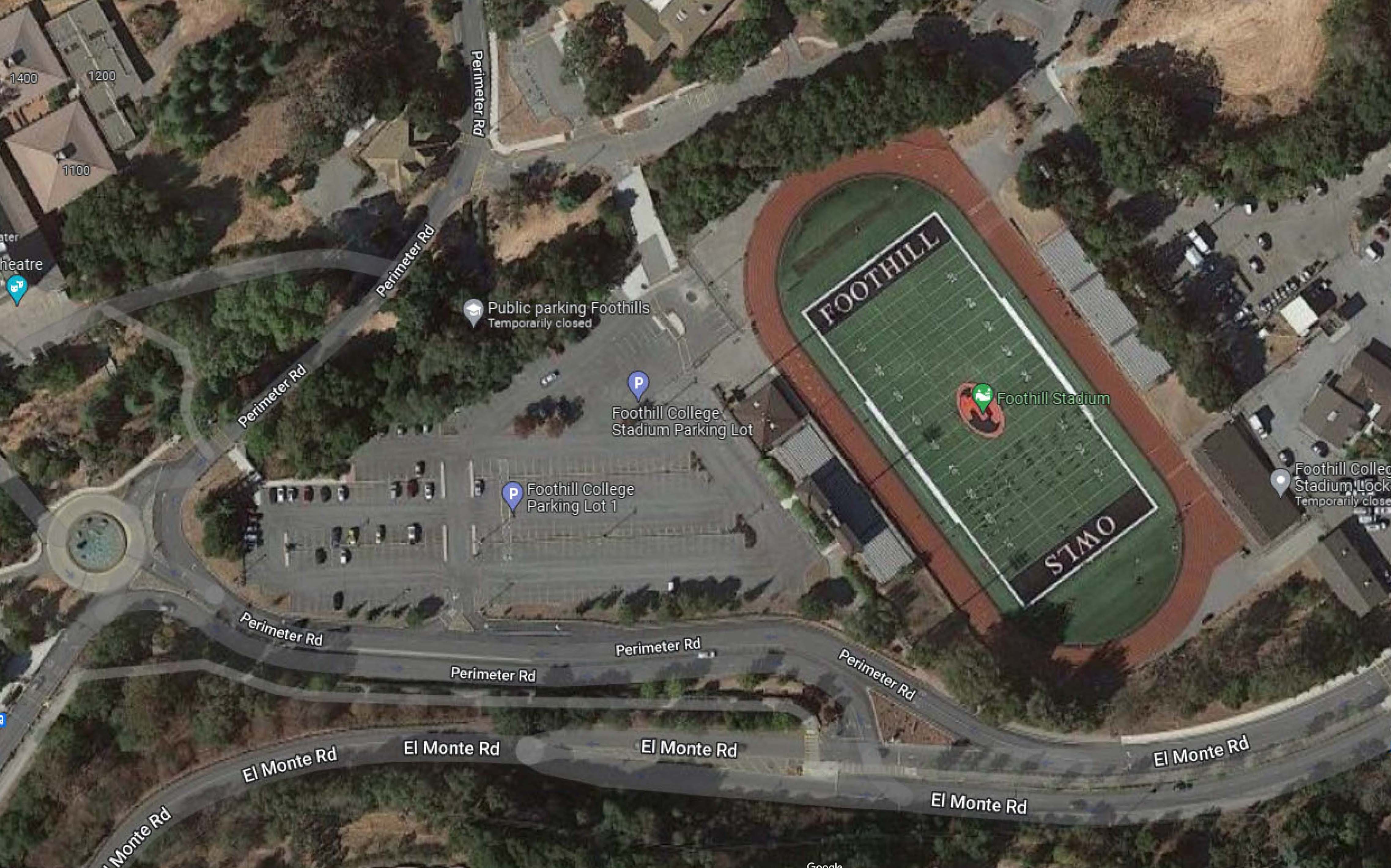 RENOVATE FOOTBALL STADIUM EAST BLEACHERS
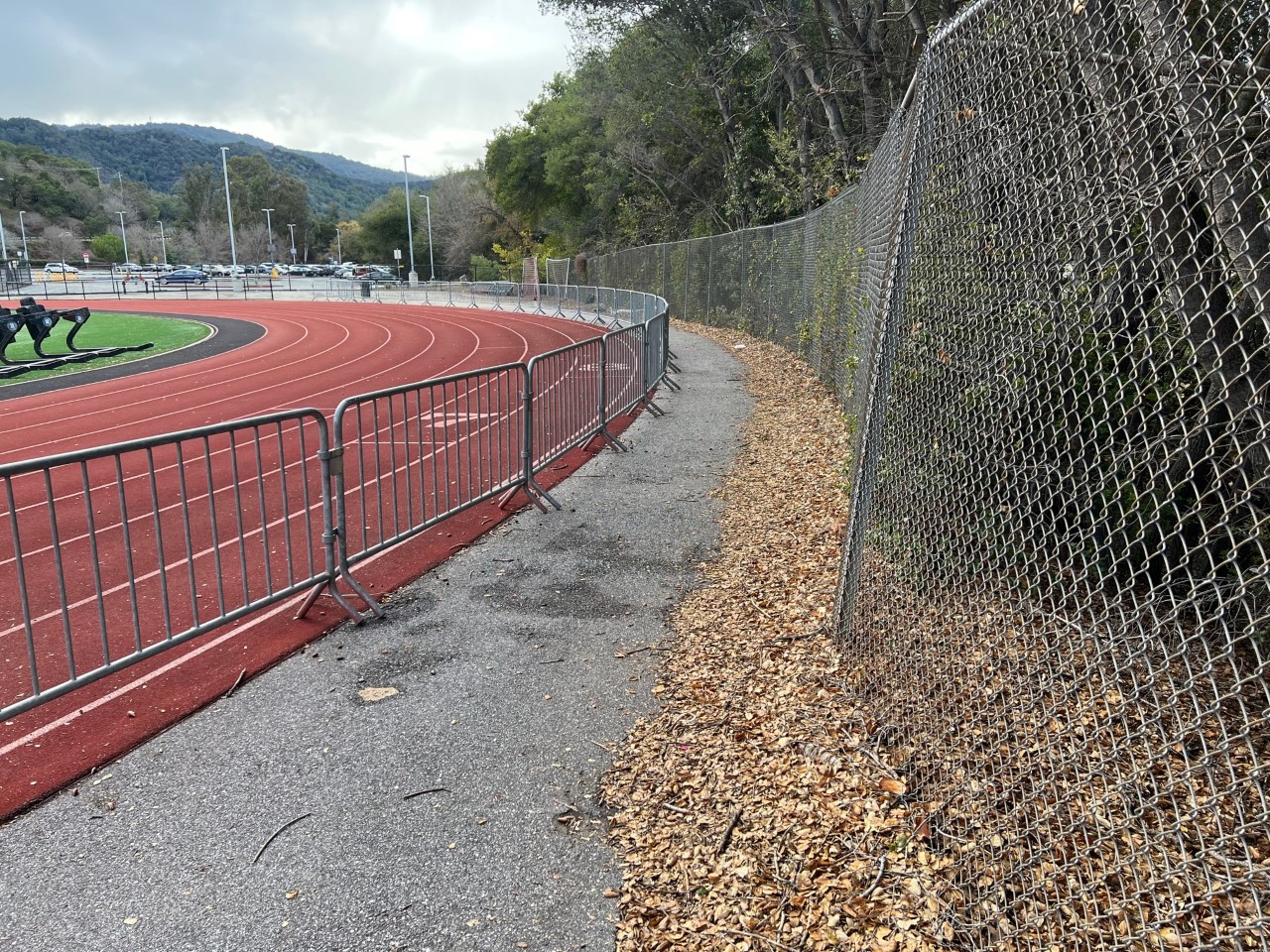 Accessible Parking Stalls in Lot 1
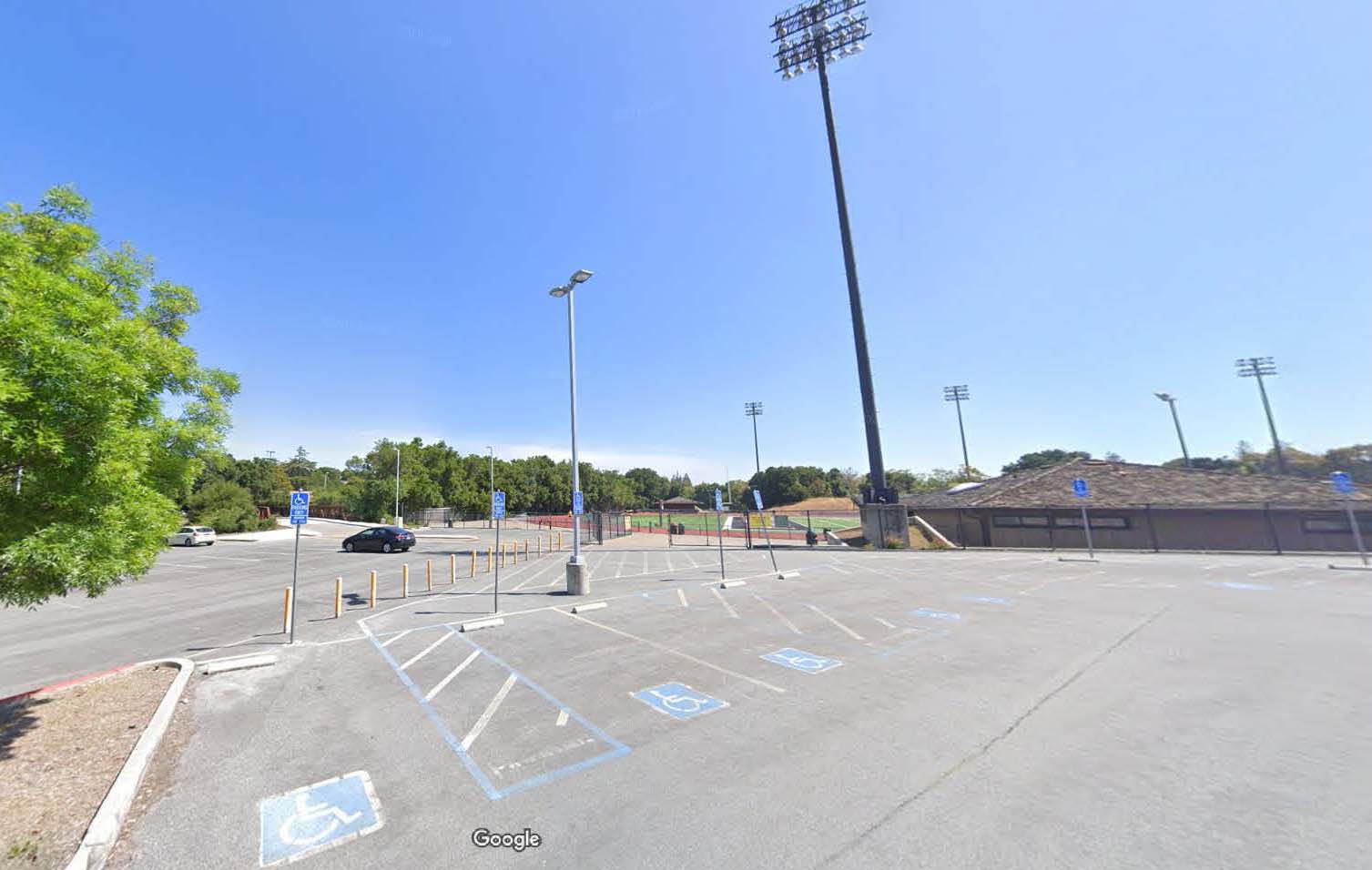 Curved Path to East Bleachers.
RENOVATE FOOTBALL STADIUM EAST BLEACHERS
Non Accessible ramp
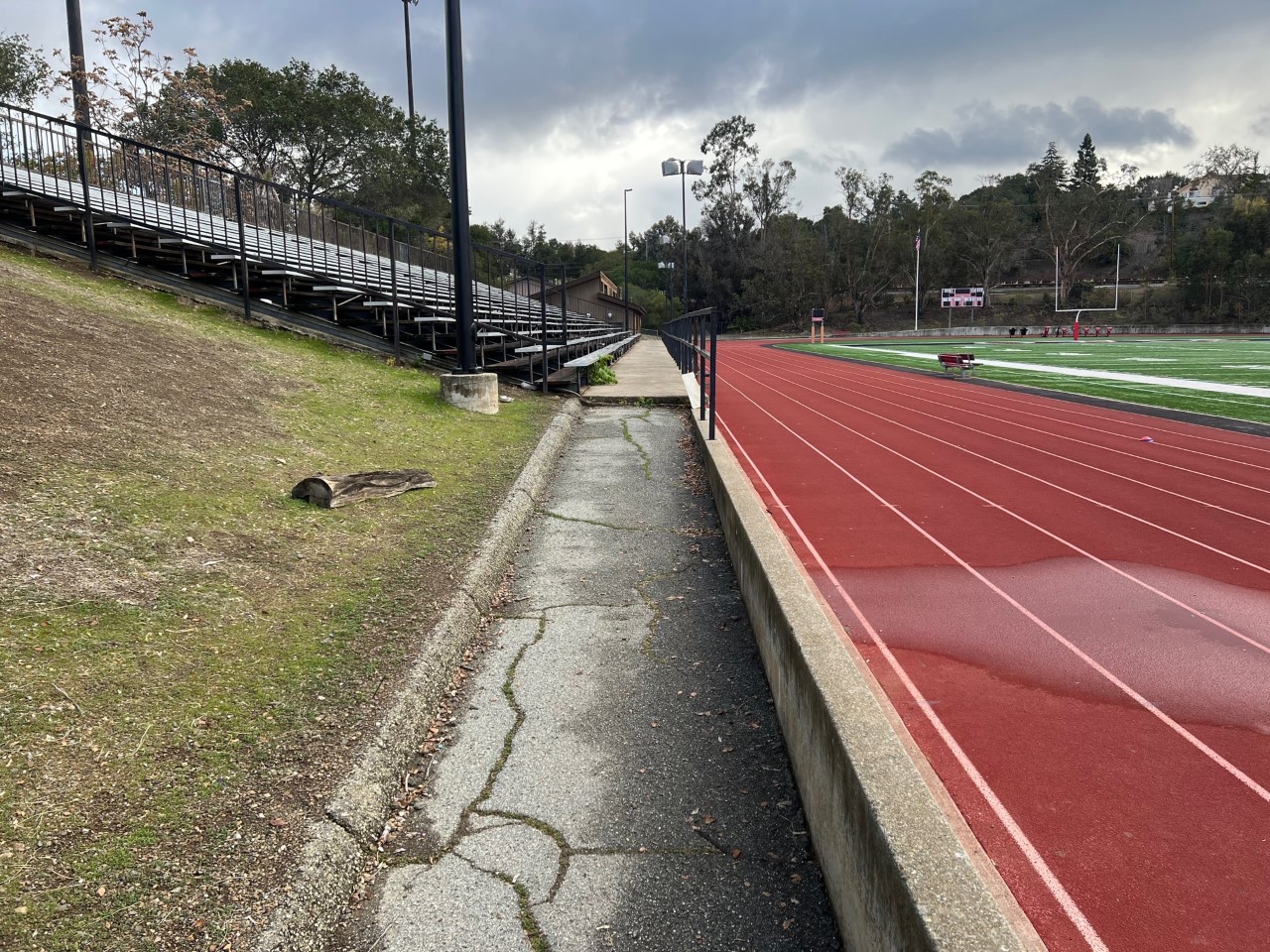 Step to bleacher
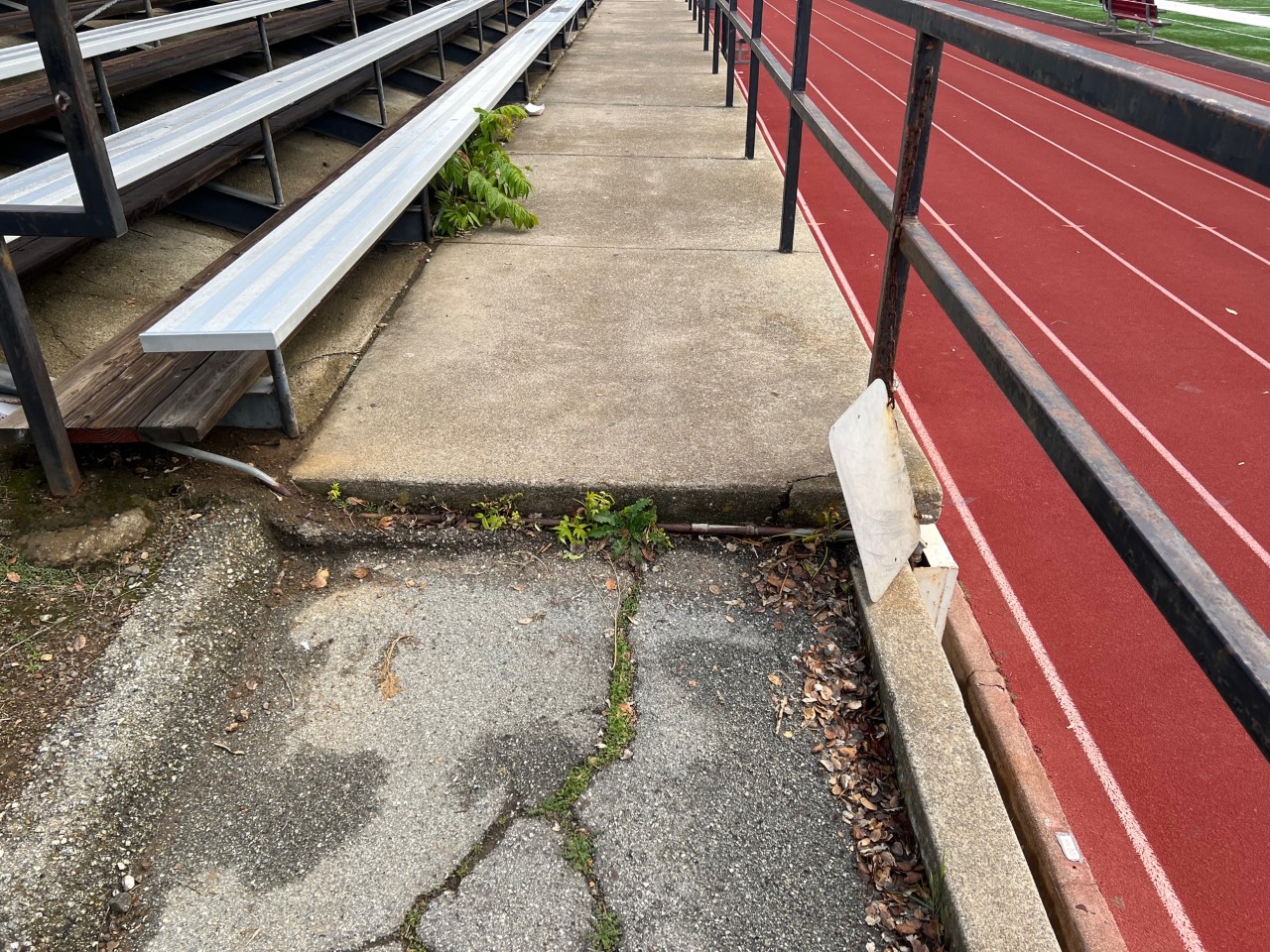 RENOVATE FOOTBALL STADIUM EAST BLEACHERS
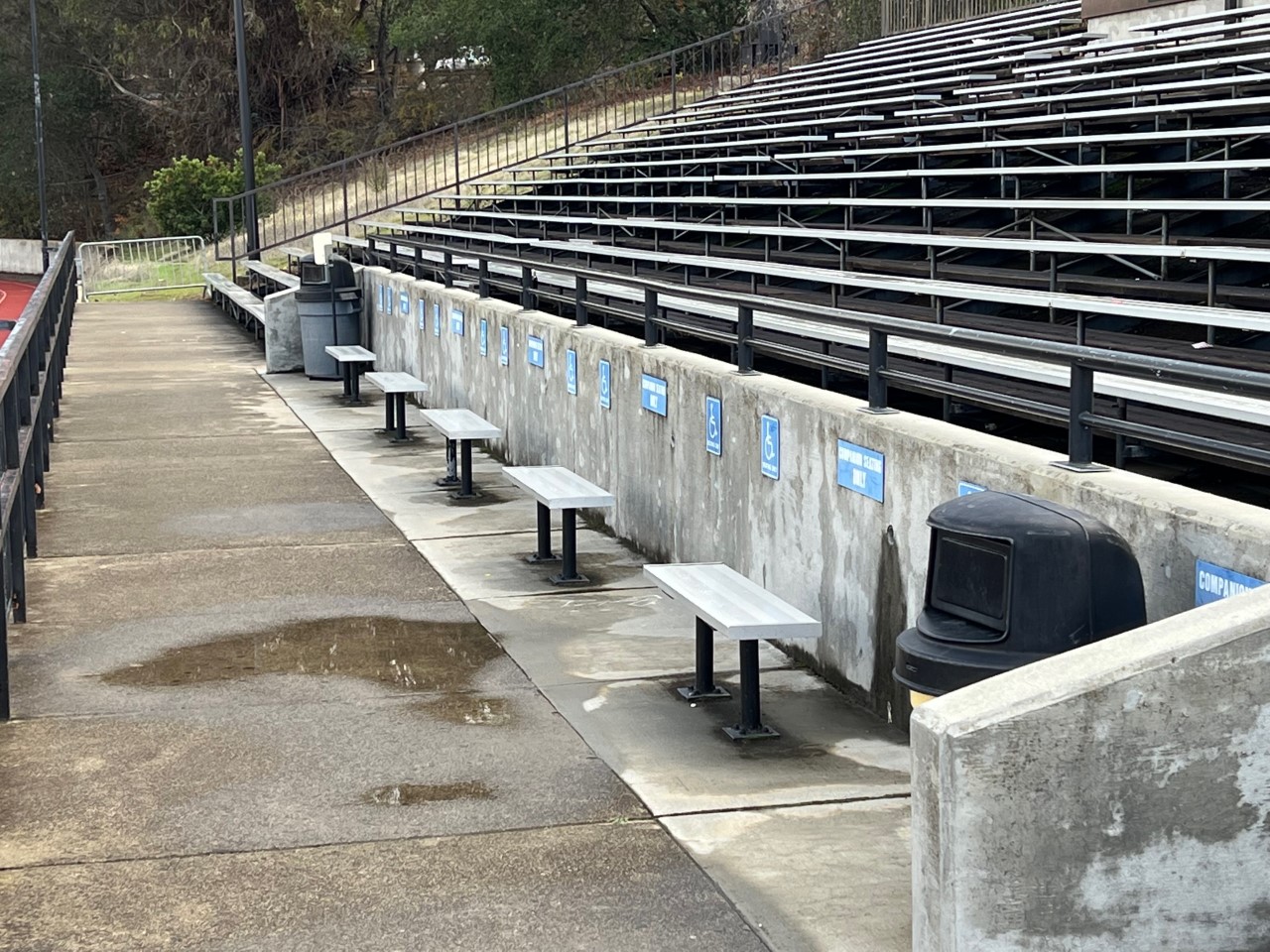 No companion seating, match West bleacher
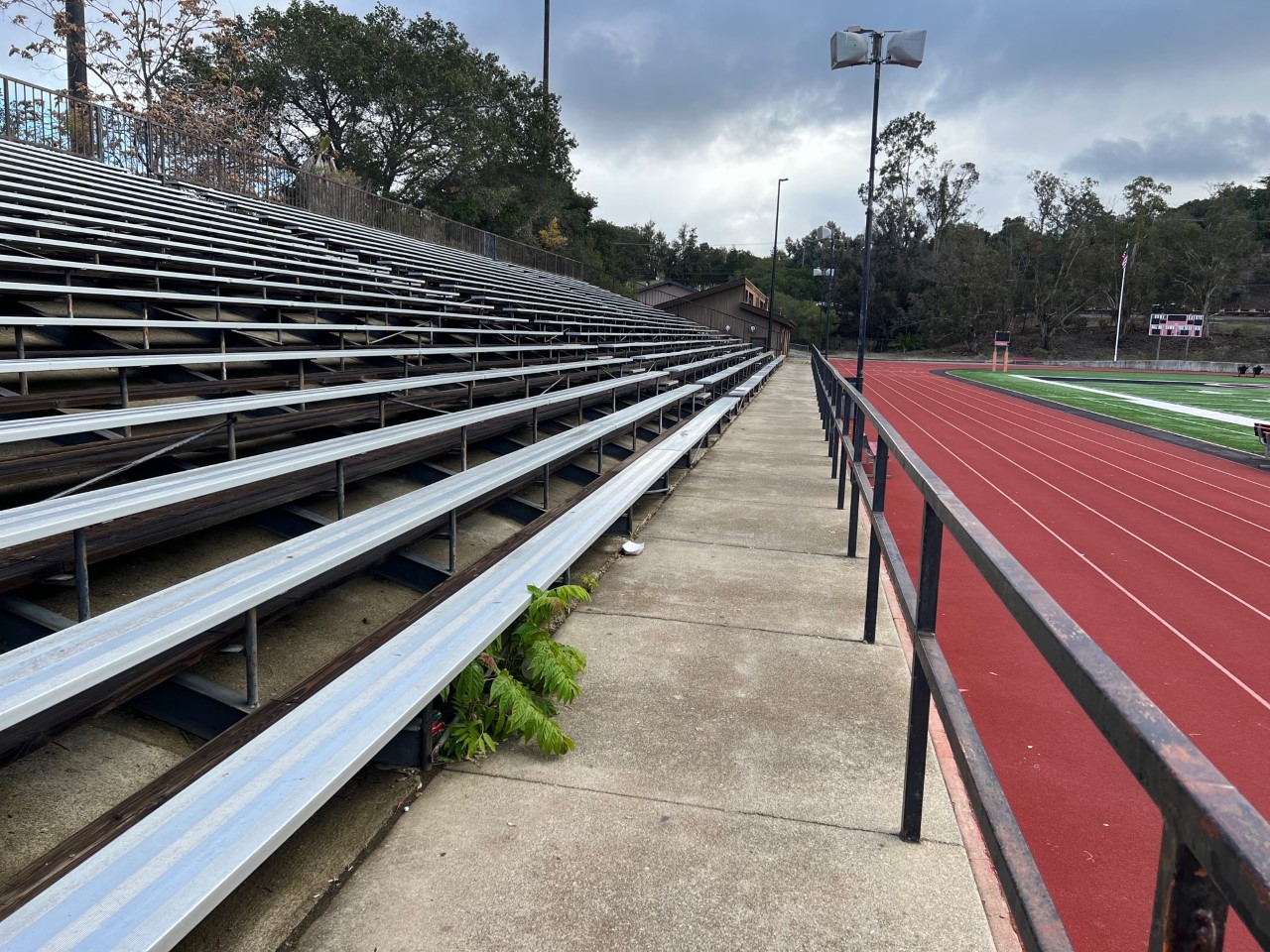 West bleacher companion seating
ACCESSIBILITY PATHWAY AND OUTDOOR GARDEN CLASSROOM
▪	Scope:	Addition of an accessibility compliant (ADA) pathway between Buildings
		8200 and 8600 and outdoor classroom space at Lower Campus facility
		area.  


▪	Design Team:  Loving & Campos(Architects), College, Facilities and
		Gilbane


▪	Current Project Budget:  $688,300, likely to be higher 


▪	Status: Architect resolving structural and waterproofing issues, part of walkway is
		above Lohman Theater dressing rooms
ACCESSIBILITY PATHWAY AND OUTDOOR GARDEN CLASSROOM
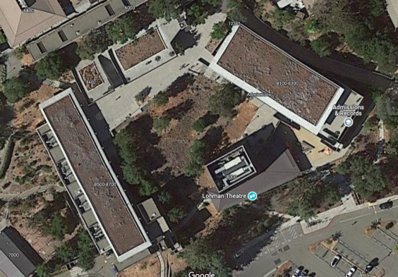 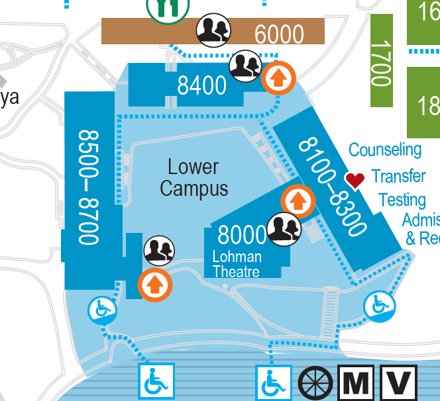 ACCESSIBILITY PATHWAY AND OUTDOOR GARDEN CLASSROOM
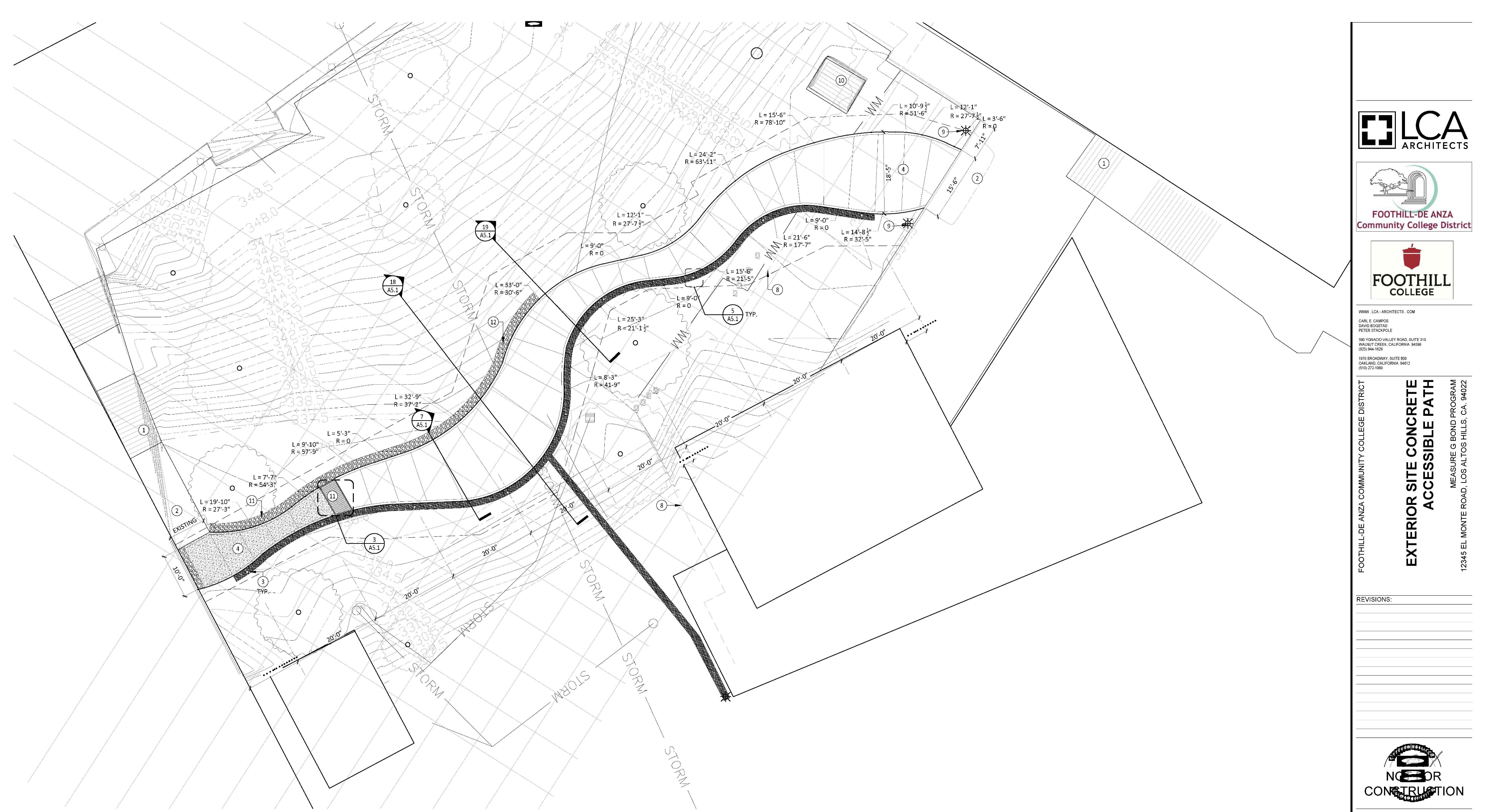 ACCESSIBILITY PATHWAY AND OUTDOOR GARDEN CLASSROOM
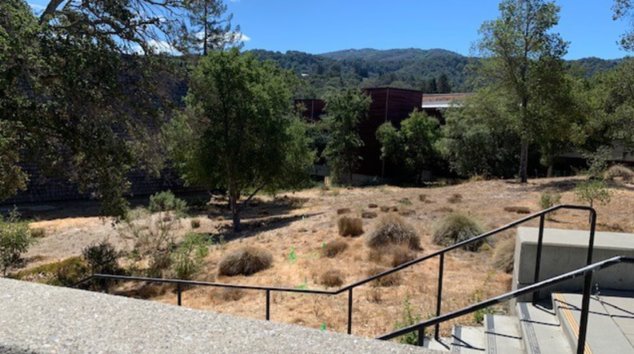 ACCESSIBILITY PATHWAY AND OUTDOOR GARDEN CLASSROOM
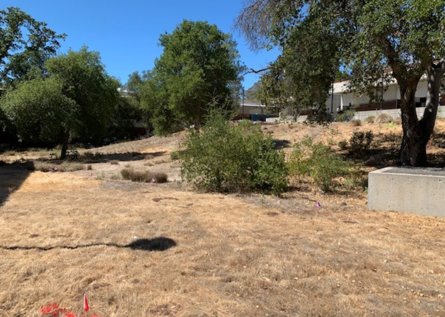 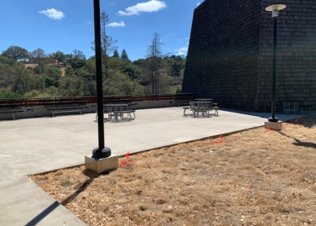 POOL AND PHYSICAL EDUCATION FACILITIES
▪	Scope:	Pool and Physical Education Facilities improvements and modernization.
		Includes energy and water efficiency improvements, pool filtration,
		chemical treatment, lighting, lockers rooms and addition of all gender
		neutral restrooms.


▪	Design Team:  Loving & Campos(Architects), College Athletics, Facilities and
		Gilbane


▪	Current Project Budget:  $16,519,600  


▪	Status:	Kick off meeting with College Athletics, Facilities, Gilbane,
		Communications to be held on February 3 to discuss scope and budget.
POOL AND PHYSICAL EDUCATION FACILITIES
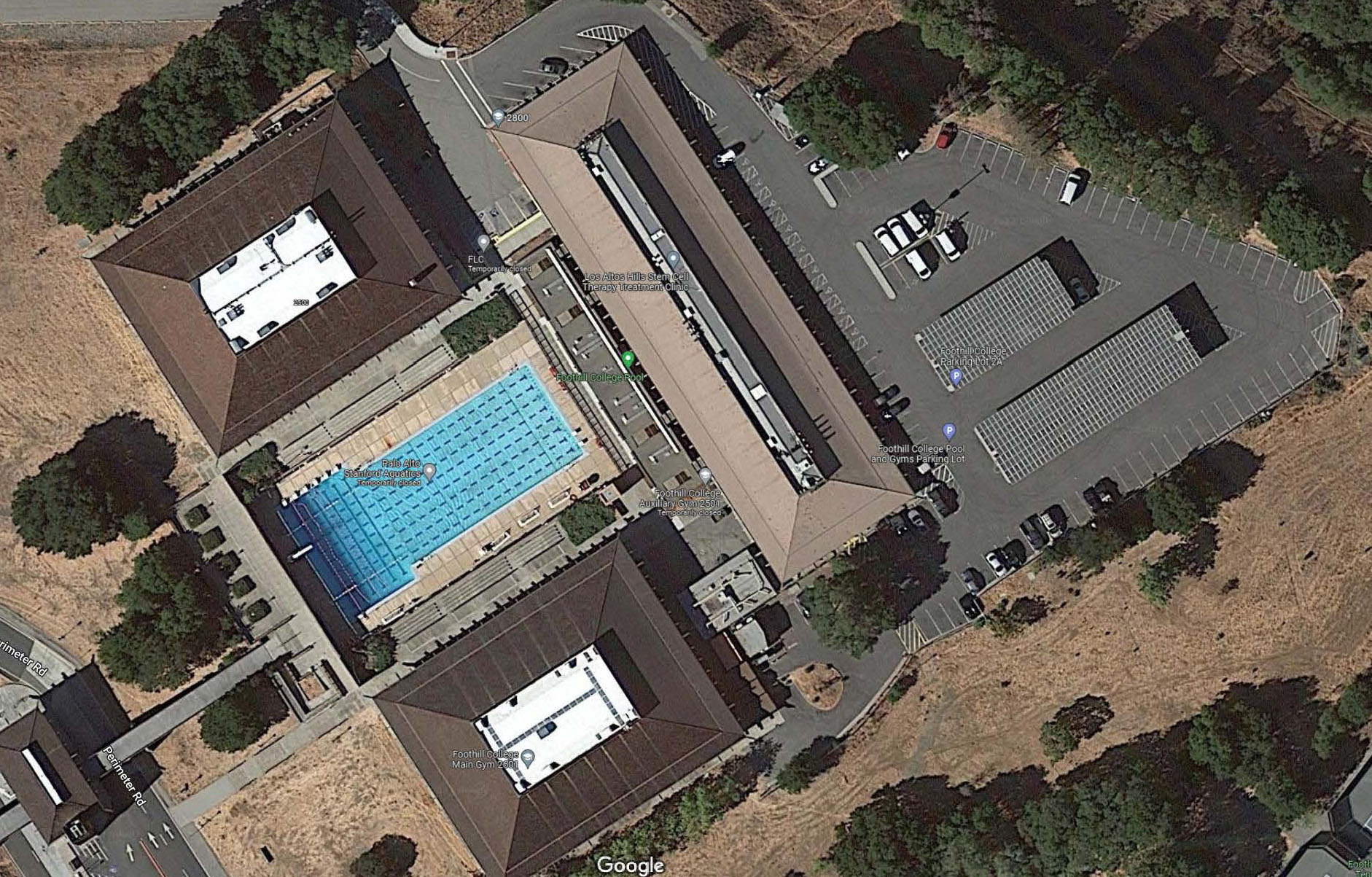 POOL AND PHYSICAL EDUCATION FACILITIES
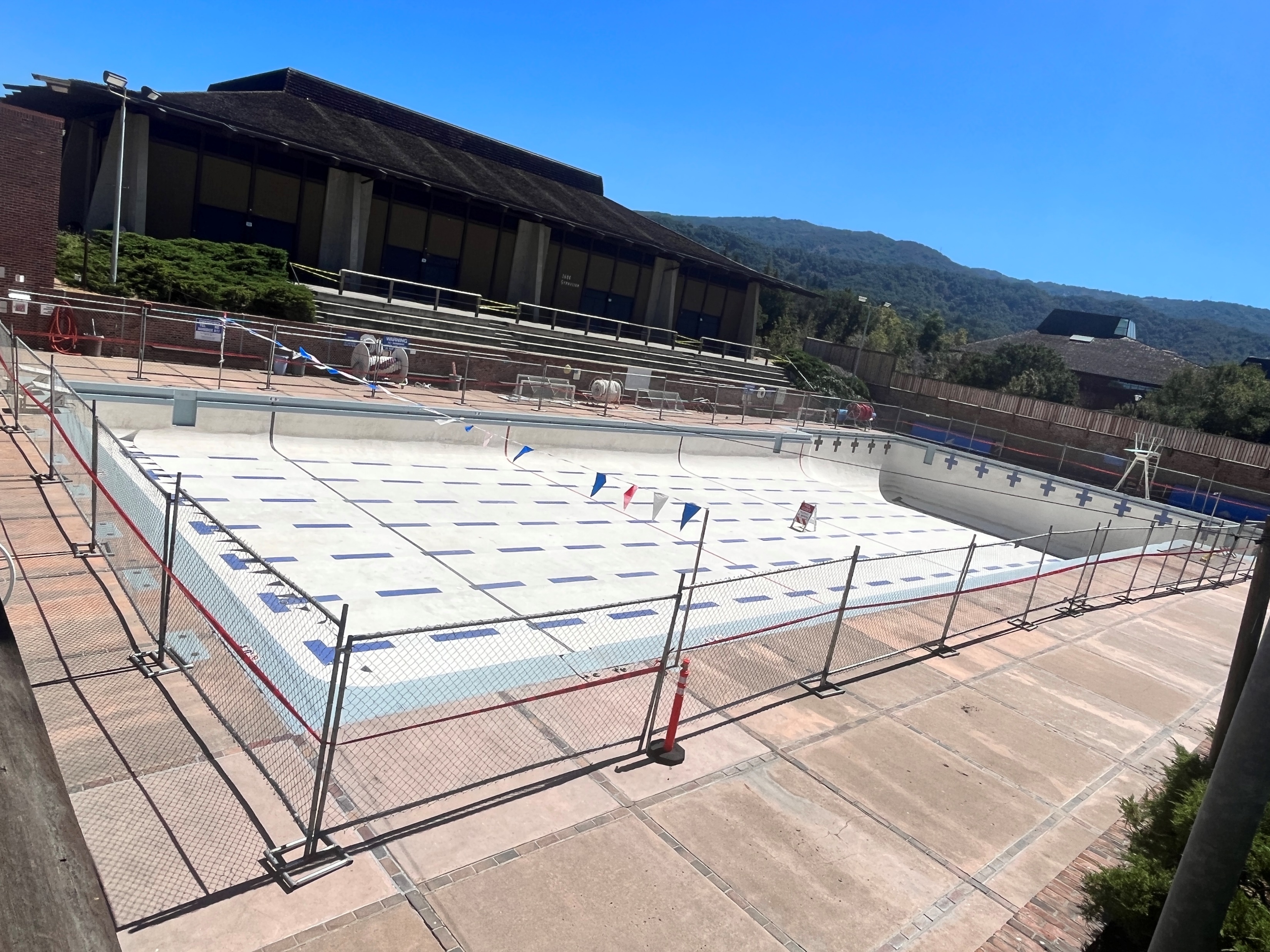 POOL AND PHYSICAL EDUCATION FACILITIES
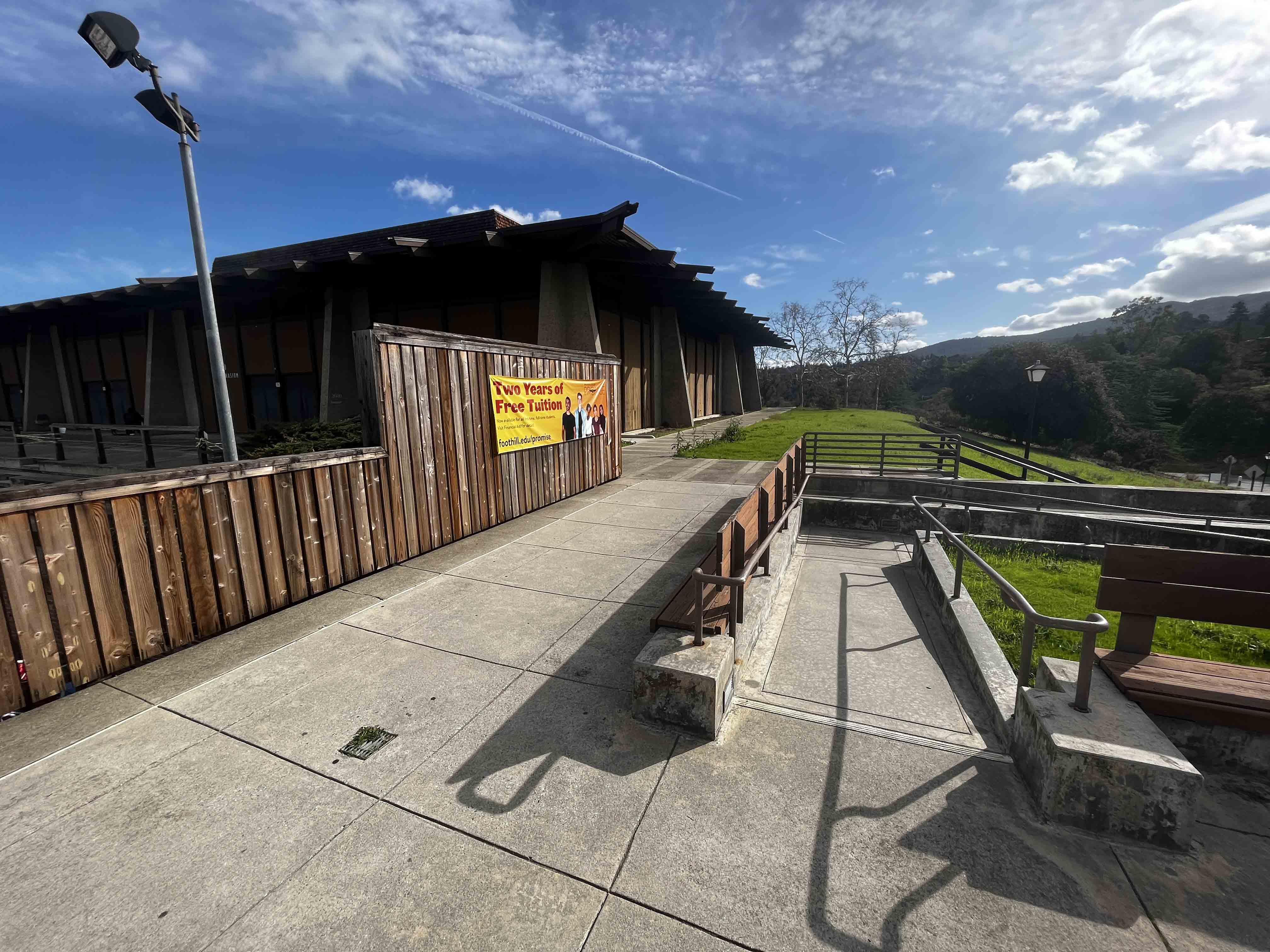 DESIGN PROCESS
MEASURE C AND G PROJECT
SUNNYVALE EDUCATION CENTER HVAC SYSTEM 
 REPLACEMENT AND CLASSROOM RENOVATION
▪	Scope:	Replace existing mechanical multi stack system with a new HVAC
		system including a new chiller, controls, and individual heating/cooling
		units in each classroom to supplement the HVAC system. Modernize
		classrooms to house new programs(Rad. Tech, Pharma. Tech and Resp.
		Tech.) that are currently at Foothill College, but will be relocated to the
		Sunnyvale Ed Center. 

▪	Design Team:  PBK(Architects), Rad Tech., Pharma. Tech., Resp. Tech, Facilities
		and Gilbane


▪	Current Project Budget:  $12,000,000  


▪	Status:	Kick off meeting with Architect, various departments, and Facilities
		held last November 2023.  Site Visits to Foothill in December, 2022.
		Site visits to existing facilities to be held.
SUNNYVALE EDUCATION CENTER HVAC SYSTEM 
 REPLACEMENT AND CLASSROOM RENOVATION
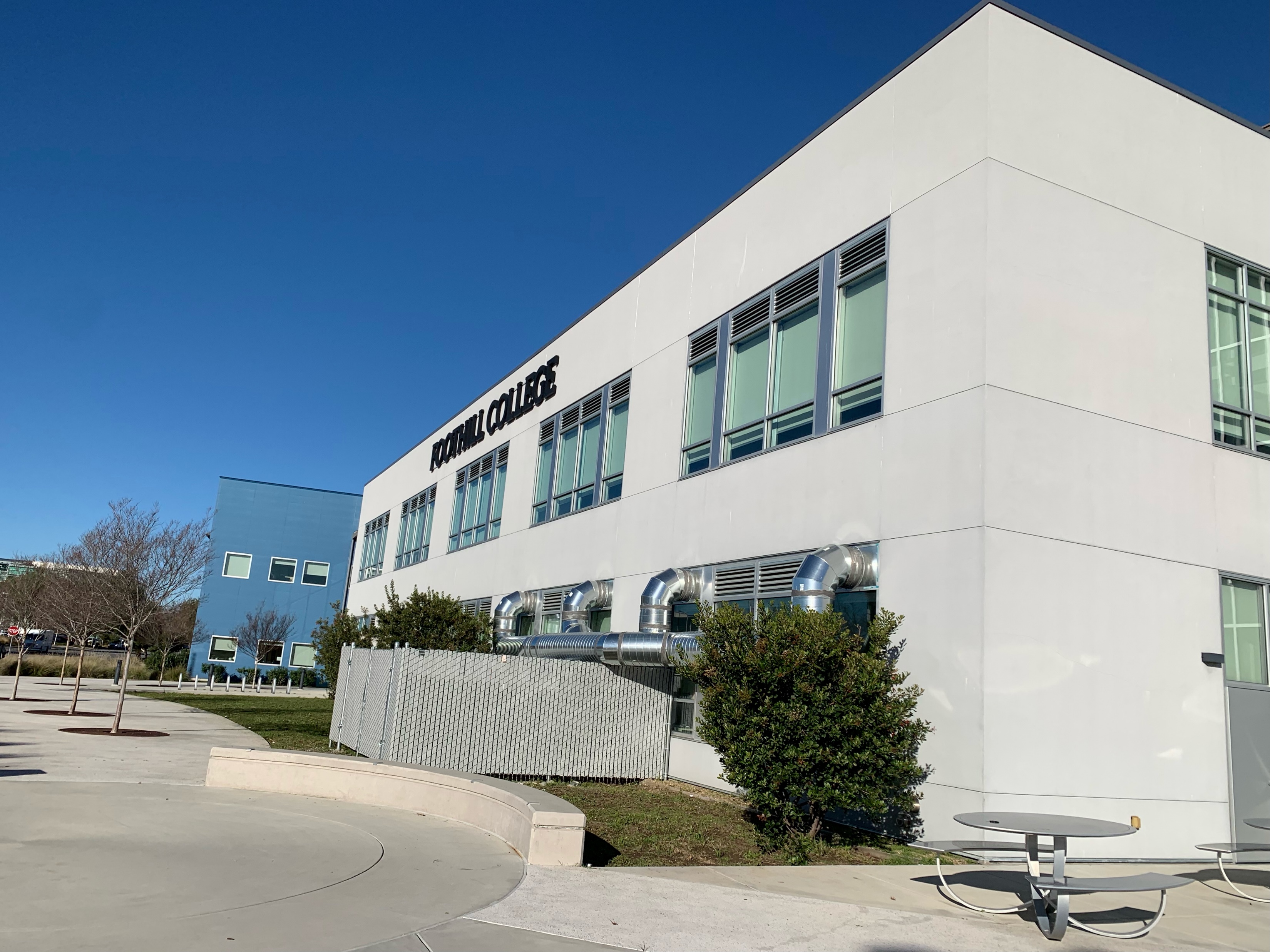 SUNNYVALE EDUCATION CENTER HVAC SYSTEM 
 REPLACEMENT AND CLASSROOM RENOVATION
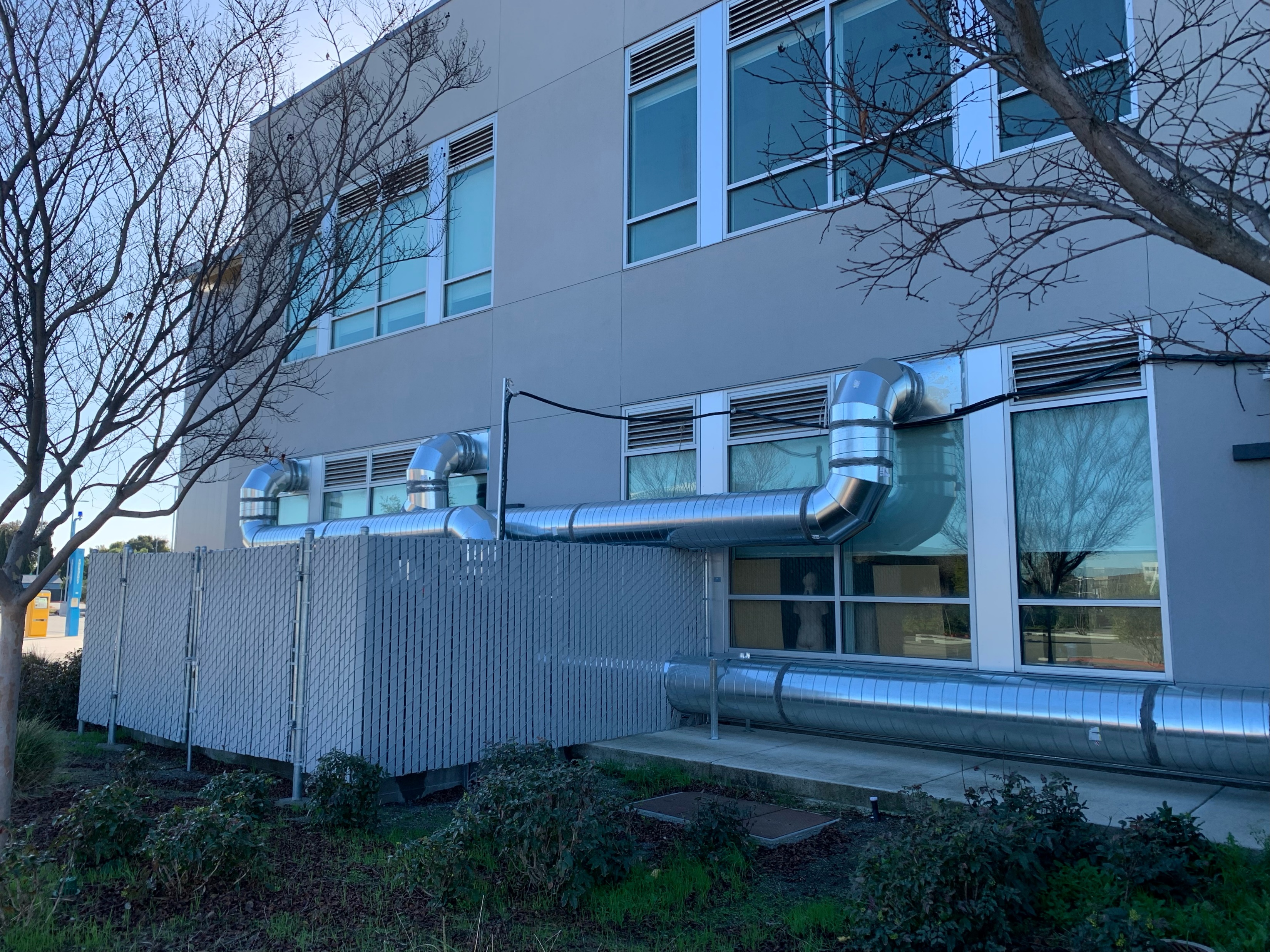 QUESTIONS